Ważne informacje o egzaminie
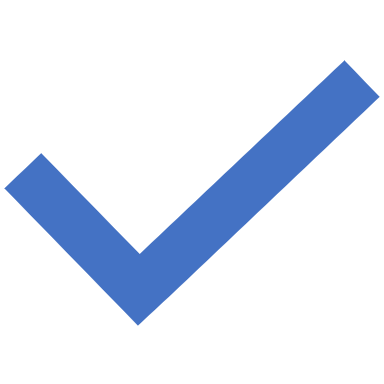 Klasa 8
Egzaminy próbne
Terminy
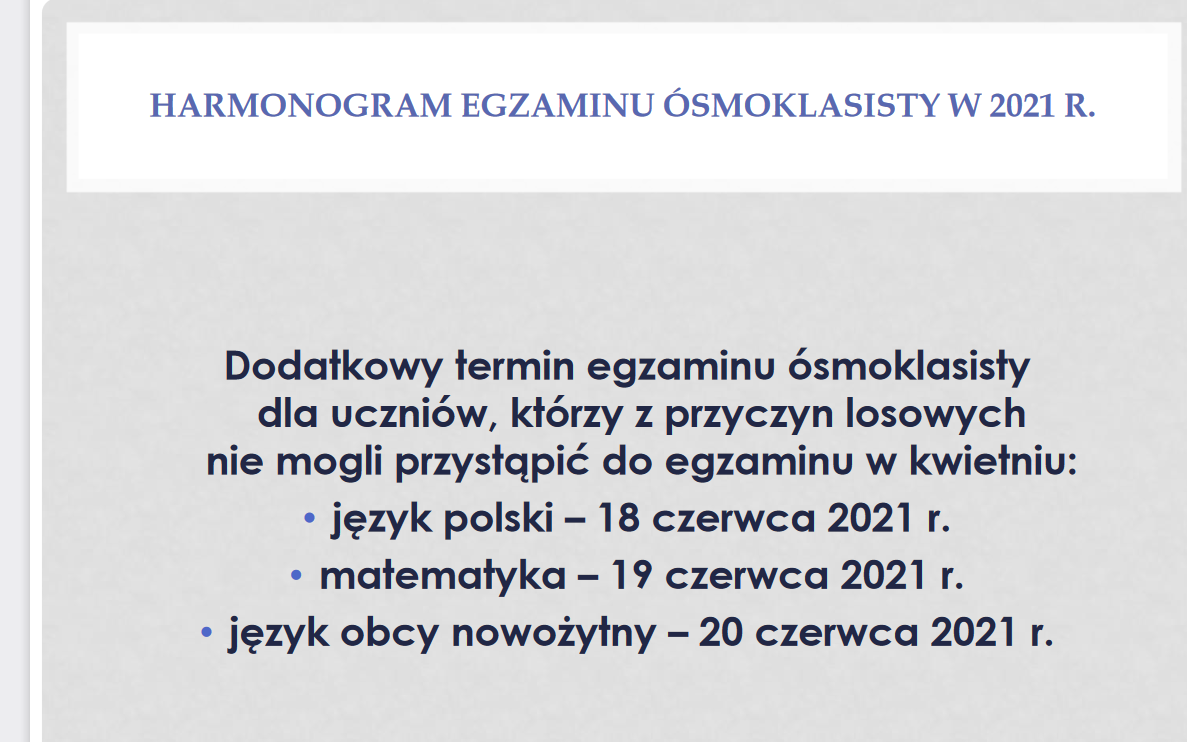 Wyniki
Informacje dla rodziców i uczniów o warunkach przebiegu egzaminu.
http://www.oke.lodz.pl/info.php?i=313

https://www.cke.gov.pl/images/_EGZAMIN_OSMOKLASISTY/Podstawa_programowa/SP_PP_2017_Matematyka.pdf

https://cke.gov.pl/images/_EGZAMIN_OSMOKLASISTY/Podstawa_programowa/SP_PP_2017_Jezyk_polski.pdf

https://cke.gov.pl/images/_EGZAMIN_OSMOKLASISTY/Podstawa_programowa/SP_PP_2017_Jezyk_obcy_nowozytny.pdf
Przydatne adresy
Centralna  komisja egzaminacyjna
Najważniejsze zmiany egzaminy ósmoklasisty 2021:1) w przypadku egzaminu ósmoklasisty z języka polskiego:
zmniejszenie zakresu treści sprawdzanych w zadaniach egzaminacyjnych, np. ograniczona będzie liczba lektur obowiązkowych, formy wypowiedzi ograniczone zostaną do dwóch: rozprawka albo opowiadanie 
zmniejszenie (o 5 pkt) liczby zadań do rozwiązania w pierwszej części arkusza egzaminacyjnego (czytanie ze zrozumieniem), przy zachowaniu pełnego czasu przeprowadzania egzaminu (120 minut) 
możliwość odwołania się przez ucznia w wypracowaniu do wybranej lektury obowiązkowej, spełniającej warunki zadania (nie będzie wskazana lektura obowiązkowa, do której uczeń musiałby się odwołać )
Jakie zmiany w egzaminach
zmniejszenie zakres treści sprawdzanych w zadaniach egzaminacyjnych, np. ograniczono wymagania dotyczące m.in. własności figur geometrycznych na płaszczyźnie, geometrii przestrzennej, elementów statystyki opisowej 
zmniejszeniu (o 5 pkt) liczby zadań do rozwiązania w arkuszu egzaminacyjnym, przy zachowaniu pełnego czasu przeprowadzania egzaminu (100 minut) 
zmniejszenie liczby zadań otwartych do rozwiązania (w porównaniu do arkuszy z lat 2019–2020)
w przypadku egzaminu ósmoklasisty z matematyki:
zmniejszenie zakresu treści sprawdzanych w zadaniach egzaminacyjnych, np. obniżony zostanie ogólny oczekiwany poziom biegłości językowej (poziom A2) 
zmniejszeniu (o 5 pkt) liczby zadań do rozwiązania w arkuszu egzaminacyjnym, przy zachowaniu pełnego czasu przeprowadzania egzaminu (90 minut) 
ograniczeniu/dostosowaniu zakresu struktur gramatycznych (opublikowanych w Informatorach o egzaminie z poszczególnych języków)
w przypadku egzaminu ósmoklasisty z języka obcego nowożytnego: